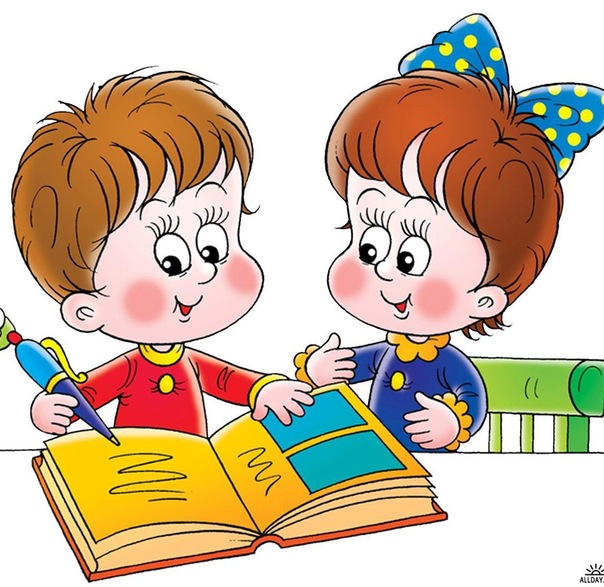 Здравствуйте!Я рада вас видеть!
Мне страшно, хочу убежать, спрятаться
Мне не очень комфортно, но я готов работать
У меня прекрасное настроение, и мне хочется узнать много нового.
Начинаем наш урок
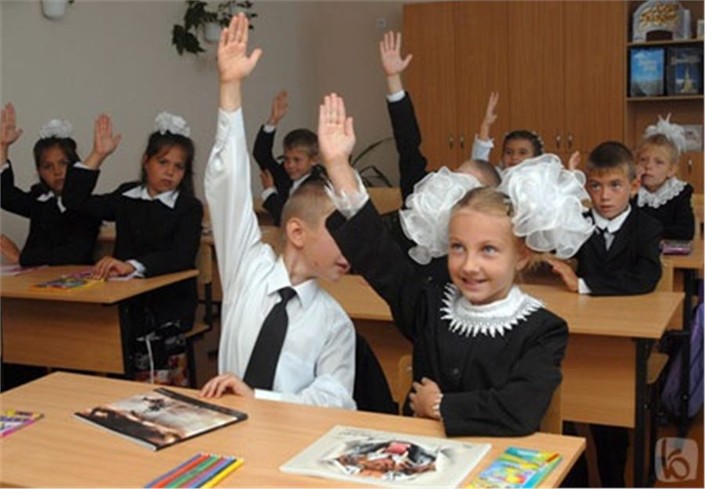 Отгадайте загадку!Усатый общественный транспорт.Что это?
троллейбус
Выпиши слова, в которых допущена ошибка:Договорённость, намерение, дабыча, состязание, подрожать, великолепный.
добычаподражать
повторяем всё, что знаем.вспоминаем, что забыли.
Задание: вставь пропущенные буквы, определи падеж и склонение у существительных.
1.шли от деревн… 
2. стоял на алле…
3. выступал на лекци…
4. букет из сирен…
5 вышел из метр…
6. о внимани… на урок…
7. время от врем…н…
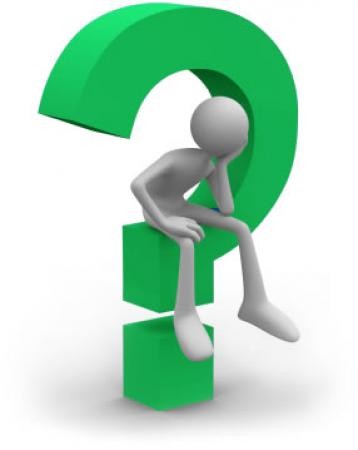 Ключ к заданию:
1. шли от деревни (Р.п., 1 скл.) 
2. стоял на аллее (П.п., 1 скл.)
3. выступал на лекции (П.п., на –ия)
4. букет из сирени (Р.п., 3 скл.)
5 вышел из метро (Р.п., нескл.)
6. о внимании(П.п., на –ие) 
       на уроке (П.п., 2 скл)
7. время от времени (Р.п., разноскл.)
Лексический диктант
1. Здание, предназначенное для стоянки, ремонта
электровозов и вагонов. 
2.Сигнальный щит, на котором автоматически показываются какие-либо результаты.  
3. Спортивная игра в мяч на воде. 
4. Низкорослая шотландская лошадь.
5. Кусок мяса или рыбы, очищенный от костей. 
6. Знак препинания в виде длинной горизонтальной черточки.
Проверь!
1. Депо – ср.р.
2. Табло – ср.р.
3. Поло – ср.р.
4. Пони – м.р.
5. Филе – ср.р.
6. Тире – ср.р.
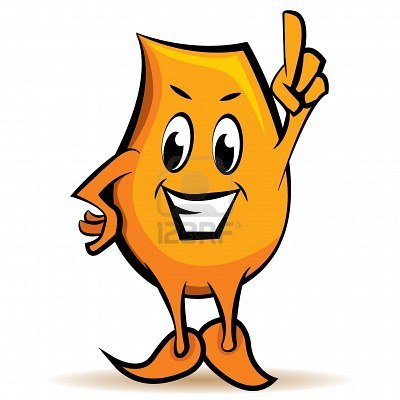 Подумаем!
«Умница!» - сказала мама Вере.
«Что же ты за непоседа!» - воскликнула бабушка, глядя на внучку.
«Ну и копуша же ты, Варя!» - не выдержал отец.
Тема урока: «Существительные общего рода»
Цель урока: 

познакомиться с существительными общего рода;
научиться определять их род, употреблять в речи.
Запомни!
Существительные общего рода с окончаниями –а(-я), обозначающие качества людей, относятся к  мужскому роду, если обозначают лиц мужского пола, или к женскому роду, если обозначают лиц женского пола. Имена прилагательные согласуются с ними либо в мужском роде,  либо в женском роде.
Вася - круглый сирота. 
Валя – круглая сирота.
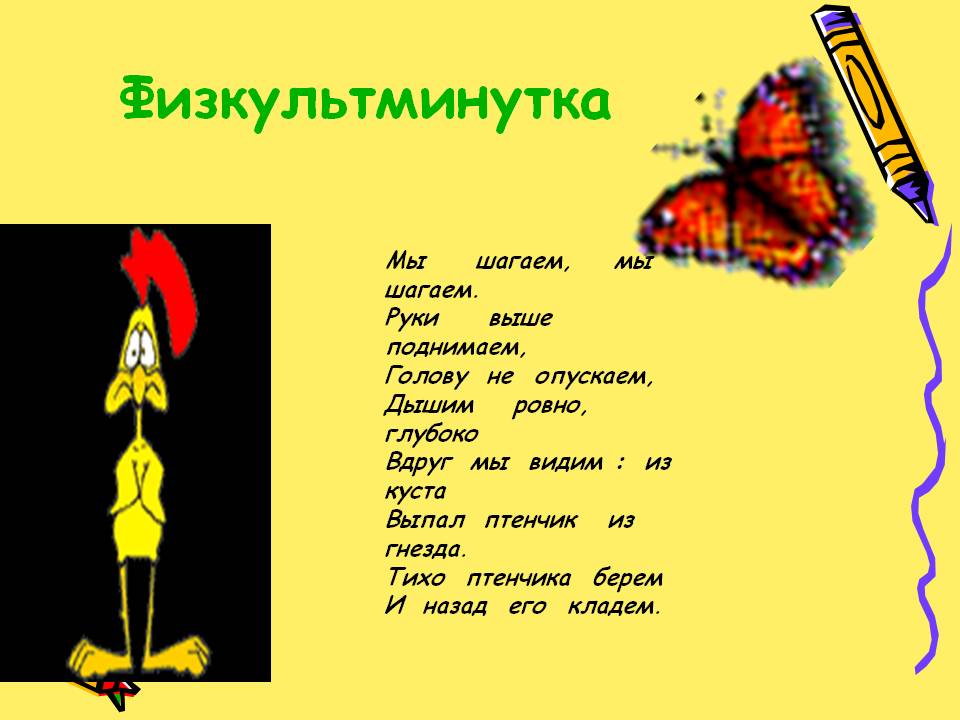 Задание: выпишите существительные общего рода, определите род, где это возможно.
Поднялся вдруг весь псарный двор, почуя серого так близко забияку.
«Ах ты обжора! Ах, злодей!»- тут Ваську повар укоряет.
 «Как расшумелся здесь! Какой невежа!»- про дождик говорит на ниве камень лежа.
Невежды судят точно так: в чем толку не поймут, то все у них пустяк.
Толковый словарь
Невежа – невежливый, невоспитанный человек
Невежда – безграмотный, необразованный человек
Дразнилки:
Плакса, вакса, гуталин.
     На носу горячий блин.
    Плакать не годится -
 Можно простудиться.
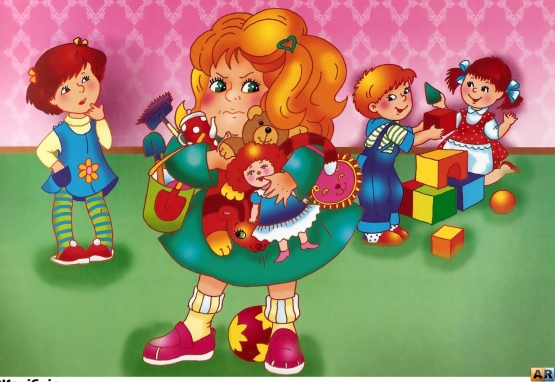 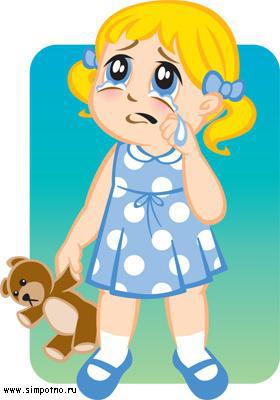 Жадина – говядина,
 Три копейки дадено,
За четвертую копейку,
Расшибется об скамейку.
Исследование в группах
Проверяем!
ВесёлЫЙ бригадир Сафронова поехалА в поле с                 песнями.
Подведём итоги
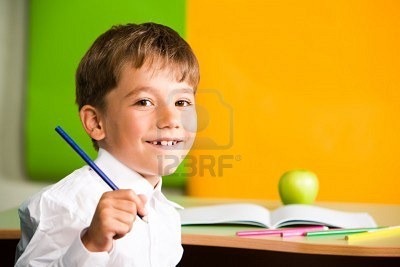 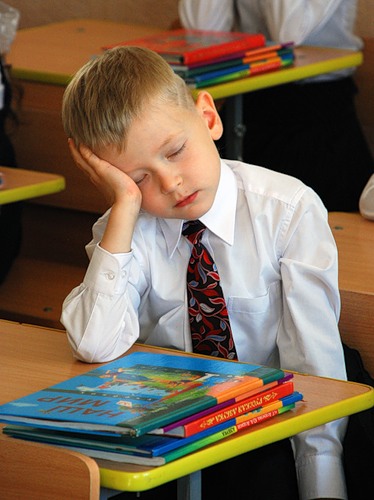 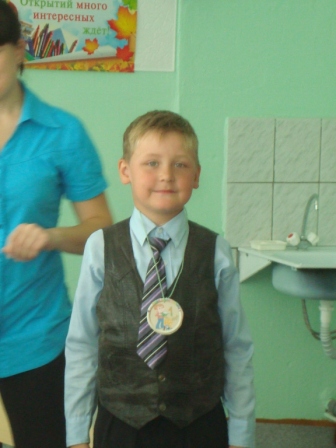 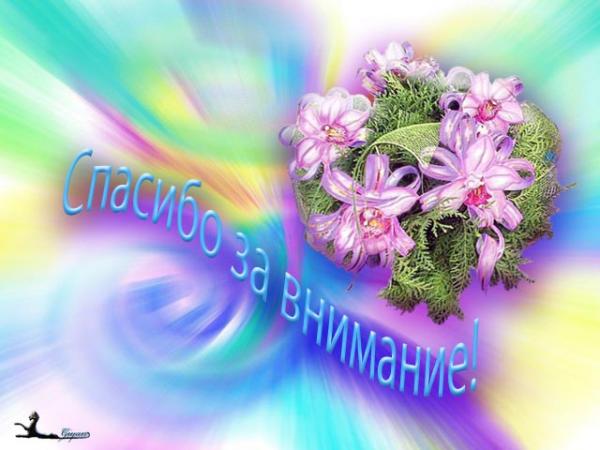